Matthew 28:16-20
16 Then the eleven disciples went away into Galilee, to the mountain which Jesus had appointed for them. 17 When they saw Him, they worshiped Him; but some doubted. 18 And Jesus came and spoke to them, saying, all authority has been given to Me in heaven and on earth. 19 Go therefore and make disciples of all the nations, baptizing them in the name of the Father and of the Son and of the Holy Spirit, 20 teaching them to observe all things that I have commanded you; and lo, I am with you always, even to the end of the age. Amen.
Does it Really Matter?
Singing w/o Instruments of Music
No Women elders/preachers
No gymnasiums or fellowship halls
Rejecting the concept of a missionary society
Not supporting human institutions
No use of religious titles (Reverend, Father)
Not having choirs or chorus
Having Weekly Communion
Essentiality of Water Baptism
 No soup kitchens, or social services
 Rejection of Easter & Christmas as Holy Days
Or, have we made too
much out of
non-essential
issues?
Does Bible Authority Really Matter?
1 Peter 4:11
If anyone speaks, let him speak as the oracles of God.
“Let us speak where the Bible speaks and remain silent where the Bible is silent.”
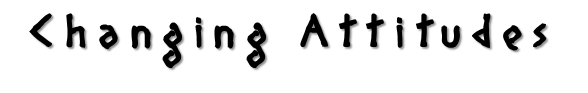 “I don’t see anything wrong with ______.”
 “The N.T. actually has very little to say about 	congregational worship or organization.”
 “There are many things we do for which there is no   	‘bible authority’.”
 “Bibliolatry is as sinful as Idolatry.”
“The Scripture is not a constitution or code book, as envisioned by the old hermeneutic, but a love letter from God.”
“It is uniformly assumed among those inclined to legalism that he (Jesus) exercises his authority through divine fiat (an authoritative determination: dictate, decree).”
“Our narrow-minded mentality is divisive. There must be a better way!”
“There just may be better ways of looking at all things pertaining to God's revelation than through our warped, colored glasses (CENI)!”
“The only ‘Law’ is the Law of Love (Matt 22:36-40; Rom 13:8).”
“I believe ‘our’ way of ‘establishing authority’ is divisive by its very design. We claim to speak where the Bible speaks but CENI is capricious and arbitrary and has divided us.”
“This gives those who ‘understand’ how to apply this trusty (legalistic) method great power over those whom they teach. That power operates in the form of fear – fear that if they do what God has not authorized (as established by CENI) hell fire awaits them.”
Does Bible Authority Really Matter?
It Matters to God ~ Isaiah 9:6
It Mattered to Jesus Christ ~ Matthew 28:18
It Mattered to those who heard Jesus ~ Matt 7:28-29
It Better Matter to US!
It Mattered to Paul ~ Col 3:17, 1 Thess 2:13, 2 Tim 1:13
It Mattered to Peter ~ 1 Peter 4:11
It Will Matter at Judgment ~ John 12:48
Authority Must Exist in all Areas of Life
Authority Must Exist in all Areas of Life
Authority Must Exist in all Areas of Life
Authority Must Exist in all Areas of Life
Authority Must Exist in all Areas of Life
There Must be Authority in Religion Because . . .
God Being God Demands it
Man Being Man Demands it
It Prevents Confusion & Chaos
Reconciliation is Impossible without it
Romans 9:20-21
But indeed, O man, who are you to reply against God? Will the thing formed say to him who formed it, why have you made me like this? Does not the potter have power over the clay, from the same lump to make one vessel for honor and another for dishonor?
Jer 10:23
O LORD, I know the way of man is not in himself; it is not in man who walks to direct his own steps.
No such thing as right or wrong without it
No way of developing faith without it
1 Cor 14:40
Let all things be done decently and in order.
I John 4:6
We are of God. He who knows God hears us; he who is not of God does not hear us. By this we know the spirit of truth and the spirit of error.
2 Cor 5:19
God was in Christ reconciling the world to Himself, not imputing their trespasses to them, and has committed to us the word of reconciliation.
Rom 10:17
So then faith comes by hearing, and hearing by the word of God.
All Authority Must come from outside of man
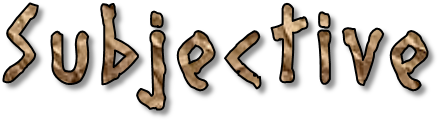 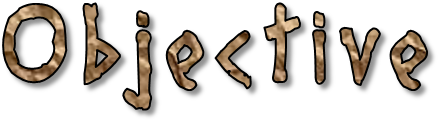 “Characteristic of or belonging to reality as perceived rather than as independent of mind.”
“Expressing or dealing with facts or conditions as perceived without distortion by personal feelings, prejudices, or interpretations.”
FEELINGS
FACTS
All Authority Must be Objective
All Authority Must Come From God!
Jer 10:23 ~ O LORD, I know the way of man is not in himself; it is not in man who walks to direct his own steps.

Prov 14:12 ~ There is a way that seems right to a man, but its end is the way of death.

Judg 17: 6 ~ In those days there was no king in Israel; everyone did what was right in his own eyes. 

Deut 12:8 ~ You shall not at all do as we are doing here today-- every man doing whatever is right in his own eyes—

Luke 6:46 ~ But why do you call Me Lord, Lord, and not do the things which I say?
1 Corinthians 2:9-11 ~ But as it is written: Eye has not seen, nor ear heard, nor have entered into the heart of man the things which God has prepared for those who love Him. But God has revealed them to us through His Spirit. For the Spirit searches all things, yes, the deep things of God. For what man knows the things of a man except the spirit of the man which is in him? Even so no one knows the things of God except the Spirit of God.
An Investigation of Authority!
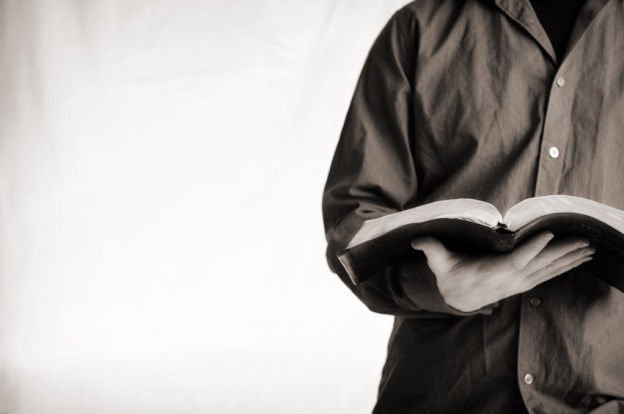 Our Next Study,
From God or From Men?
How God Made His Will Known?